Welcome
Acts and the Survey of NT Epistles
V.	JERUSALEM PERSECTION AND PROSPERITY, 11:27—12:24
Famine Relief, 11:26-30
Herod’s Final Atrocities, 12:1-23
Peter reports and removes himself, 12:1-19
The second martyrdom - James ben Zebedee (12:1–2).
Retires Peter from the account (12:17). 
Peter’s ministry probably took him: 
to Asia Minor (1 Pet. 1:1), 
to Babylon / Rome (1 Pet. 5:13),
finally to Rome - martyred under Nero (c. 64–67 A.D.).
Add John Mark.
Add James, the Lord’s brother.
The Death of Herod Agrippa I, 12:20-24
This chapter also relates to the death of Herod (12:20–24).
This was Herod Agrippa I, grandson of Herod the Great.
His death occurred in 44 A.D., the most definitely fixed date in the book of Acts.
Herod’s death is also recounted by Josephus, Antiquities XIX, 8.2.
THE BOOK OF JAMES
THEME: James 1:2-4 “Consider it all joy, my brethren, when you encounter various trials, knowing that the testing of your faith produces endurance. And let endurance have its perfect result, so that you may be perfect and complete, lacking in nothing.”



OUTLINE: James 1:19-20

Quick to Hear		II. Slow to Speak		III. Slow to Anger
	1:21 - 2:26		3:1-18			4:1 - 5 :6
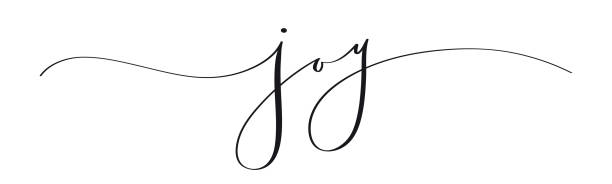 DO!
DO!
DO!
TESTING
ENDURANCE
MATURITY
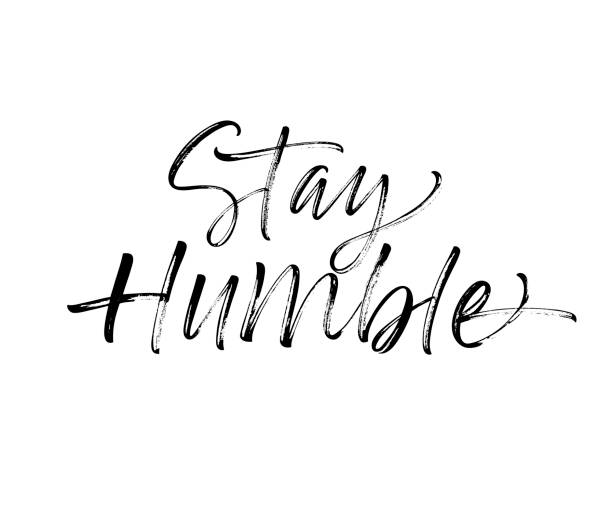 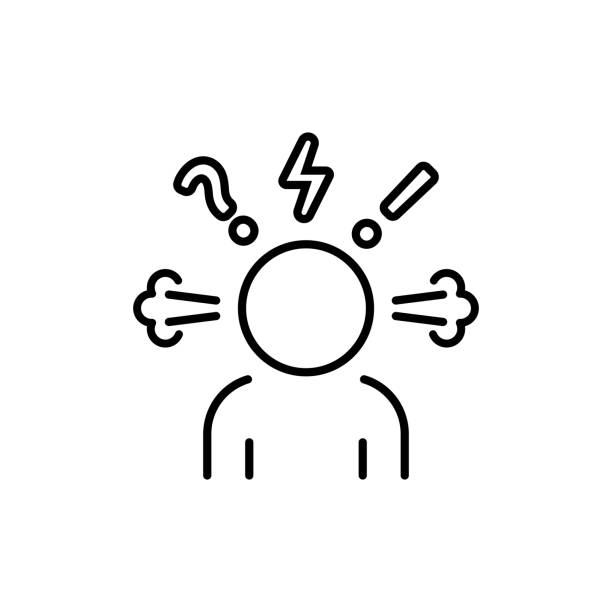 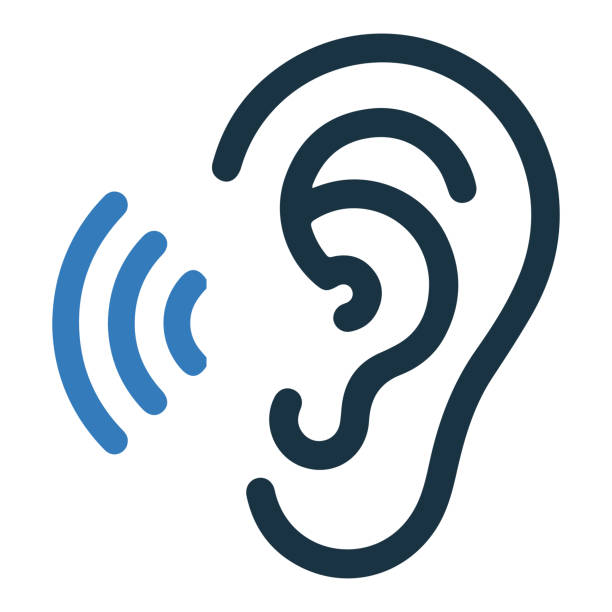 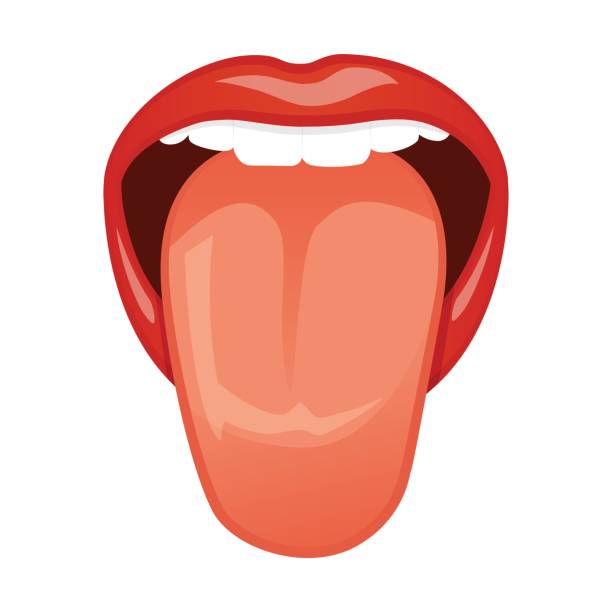 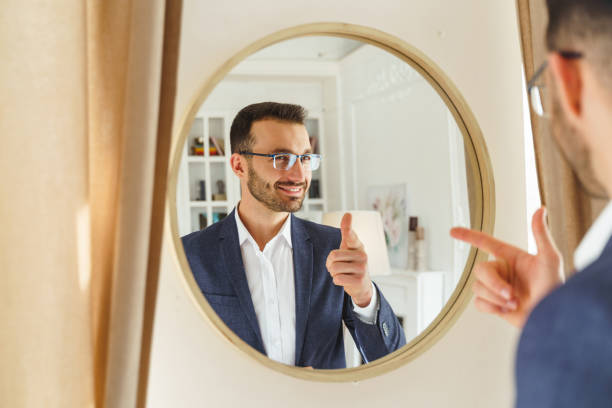 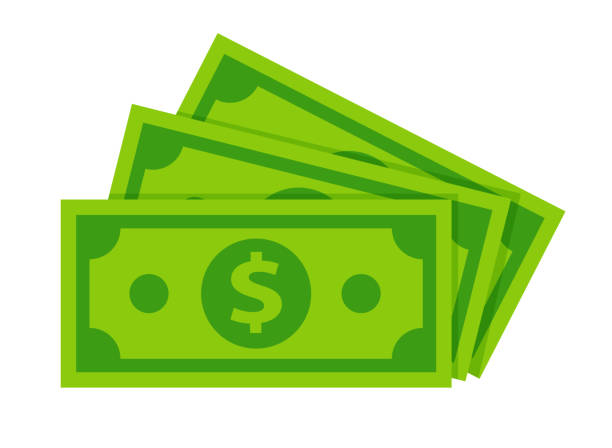 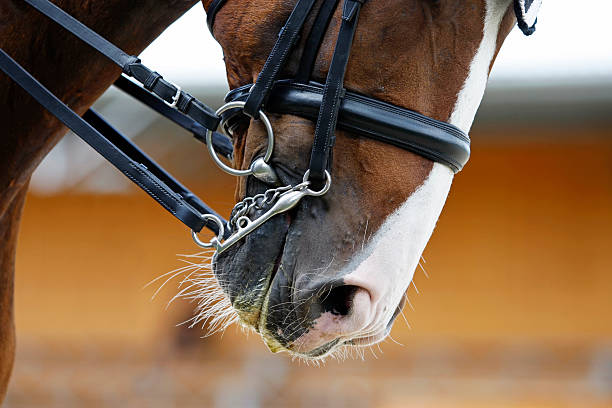 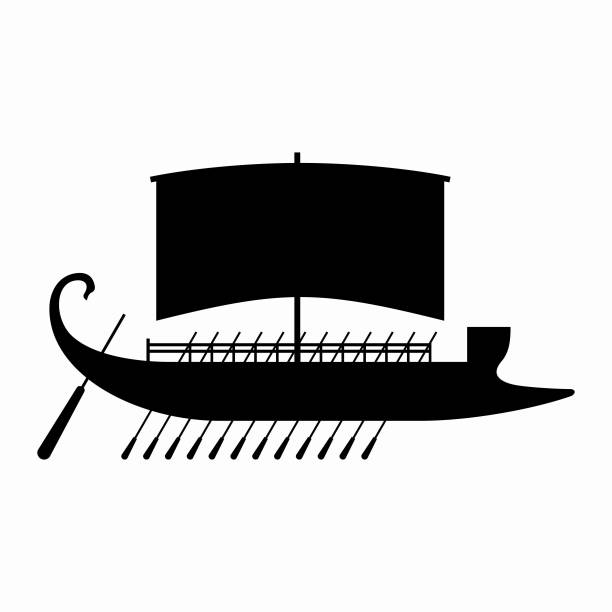 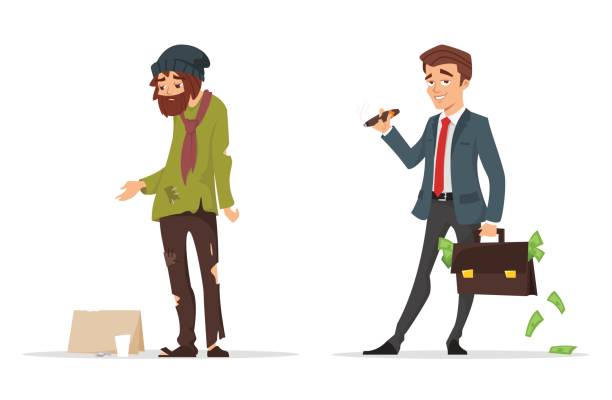 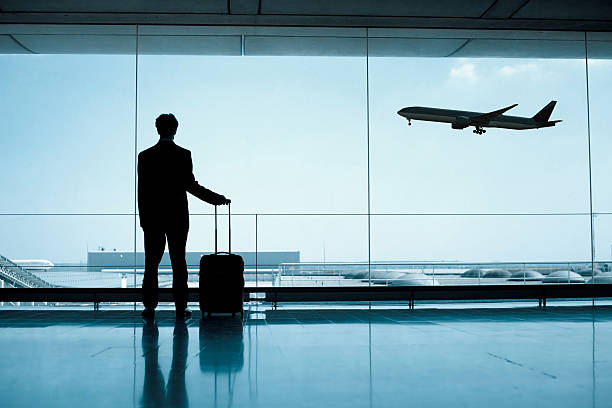 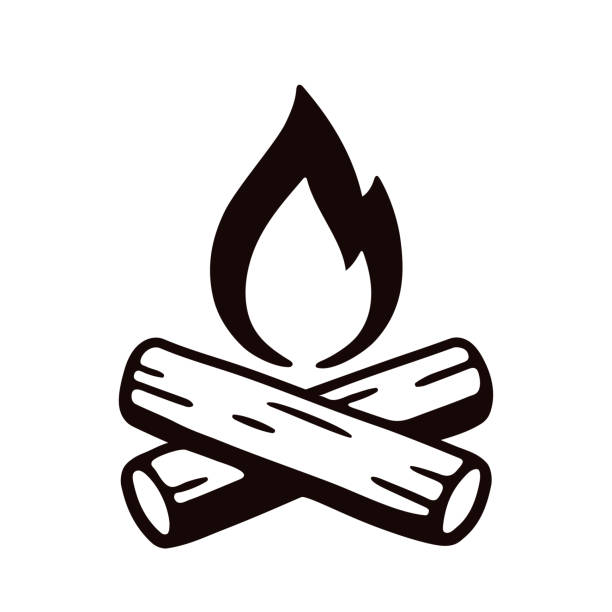 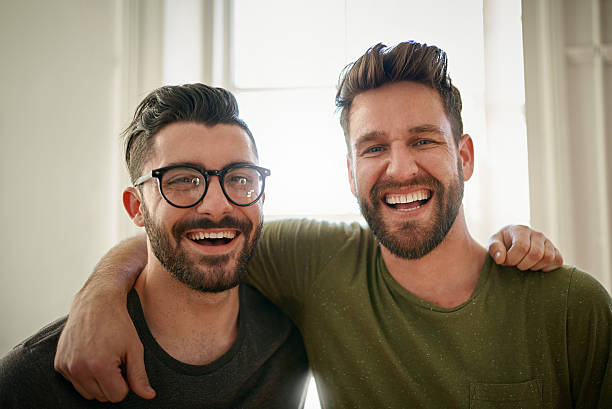 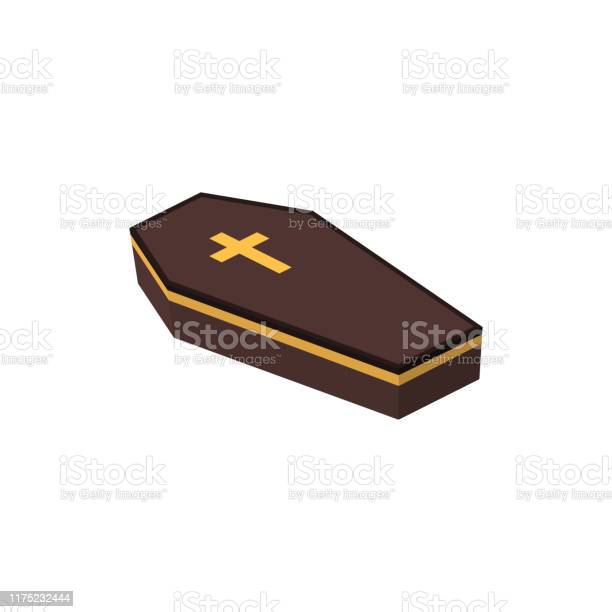 FINAL EXHORTATION: Patient, prayerful endurance in testing leads to a mature faith. James 5:7-20
FAITH